ПРЕЗЕНТАЦИЯ
ПОЛЯКОВОЙ ЕЛЕНЫ ФЕДОРОВНЫ

УЧИТЕЛЯ ФИЗИЧЕСКОЙ КУЛЬТУРЫ
 МОБУ «СОШ №3» г.ОРЕНБУРГА 
 ПЕРВОЙ КВАЛИФИКАЦИОННОЙ КАТЕГОРИИ
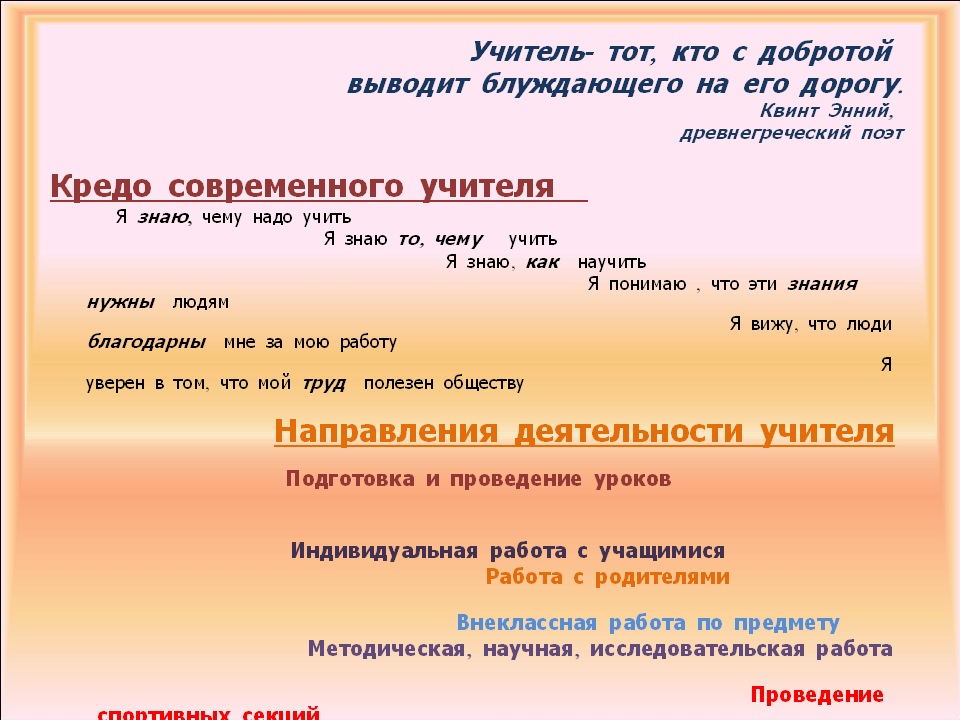